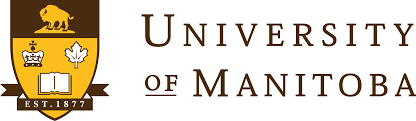 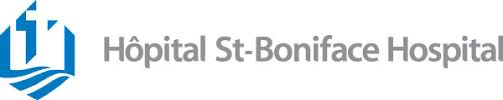 Complex Atherectomy with Impella Support
Will Shockwave Replace Rotational Atherectomy or Are These Complementary Technologies?
Basem Elbarouni
University of Manitoba
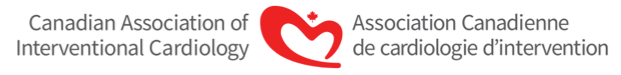 73 F presented to ER with recurrent chest pains and palpitations. Found to have paroxysmal afib. Positive troponin

Discharged on Metoprolol and Apixaban referred to Adult Medicine clinic

Complaining of recurrent exertional chest pain on exertion, relieved with nitro

Referred for coronary angiography
CABG? +/-viability?

PCI? 

Medical management?
Patient frail, independent

CvSx consulted, viability requested

MRI done. EF 40%. No viability in middle to distal anterior wall and apex

Not a surgical candidate
Multiple long discussions with patient. Reluctant to proceed with CHIP

Opted for medical management with clinical follow up

In clinic angina reasonably controlled, opted to wait

Then called my clinic asking for procedure date
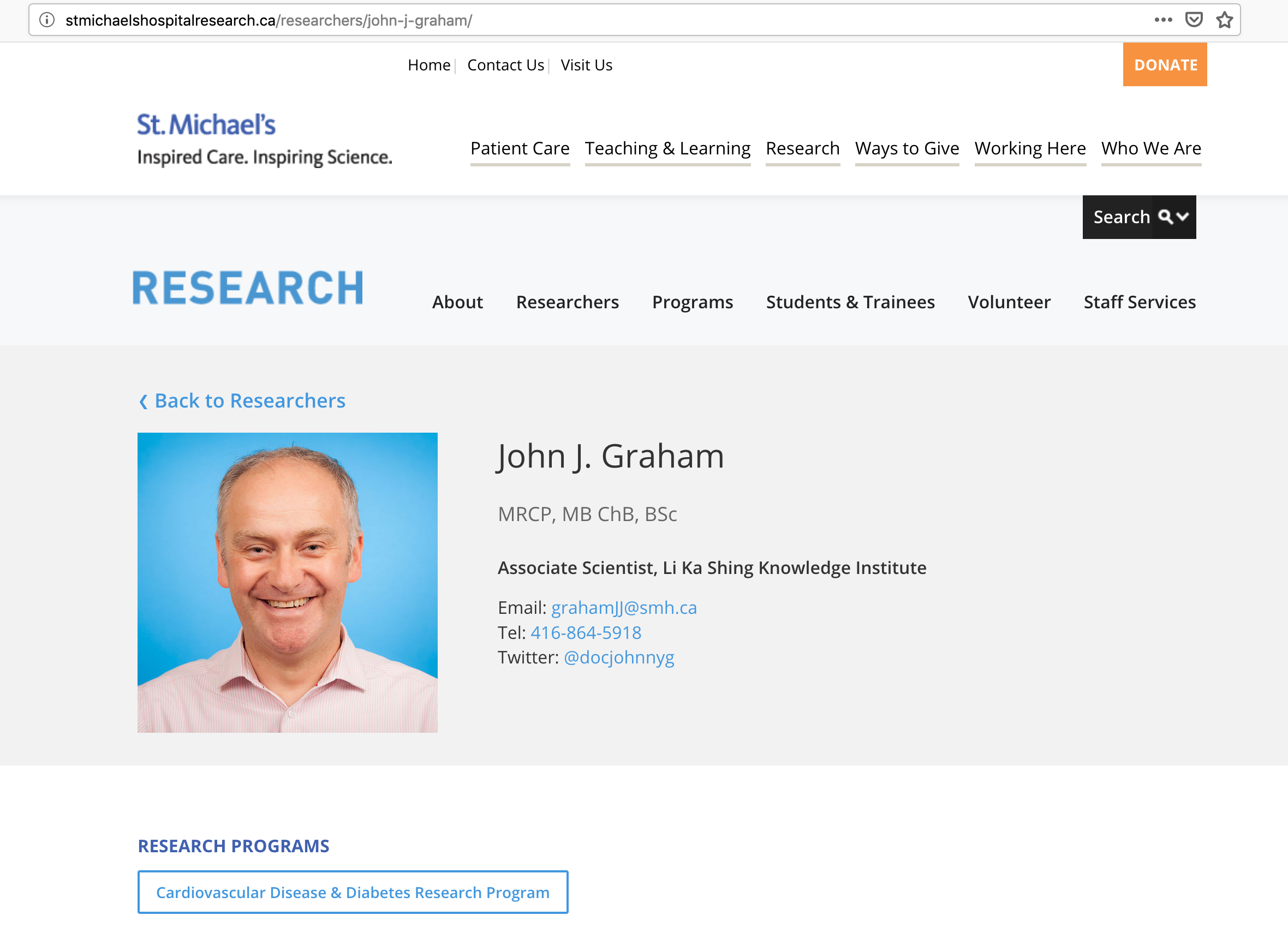 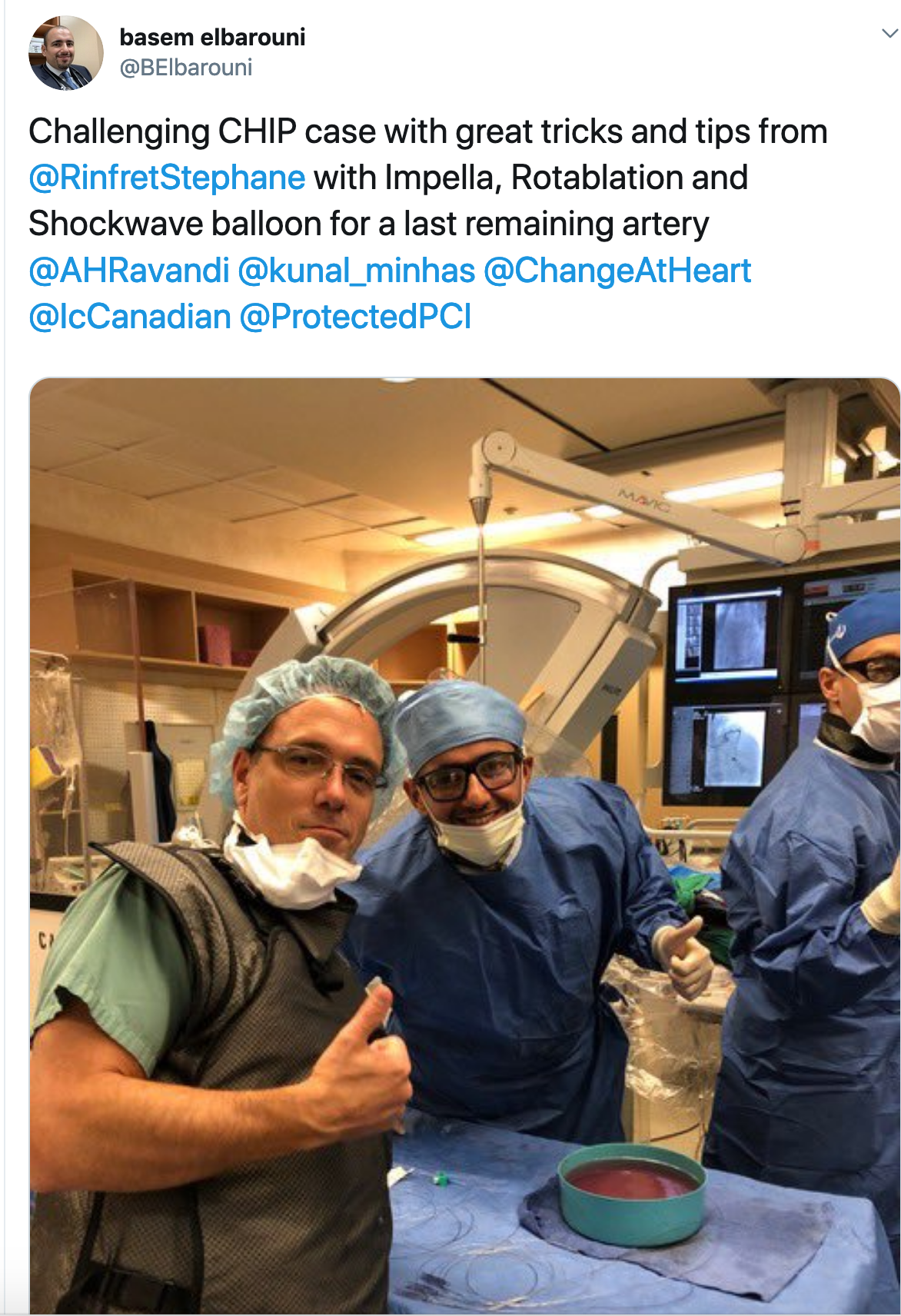 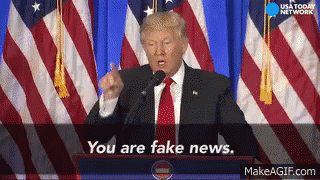 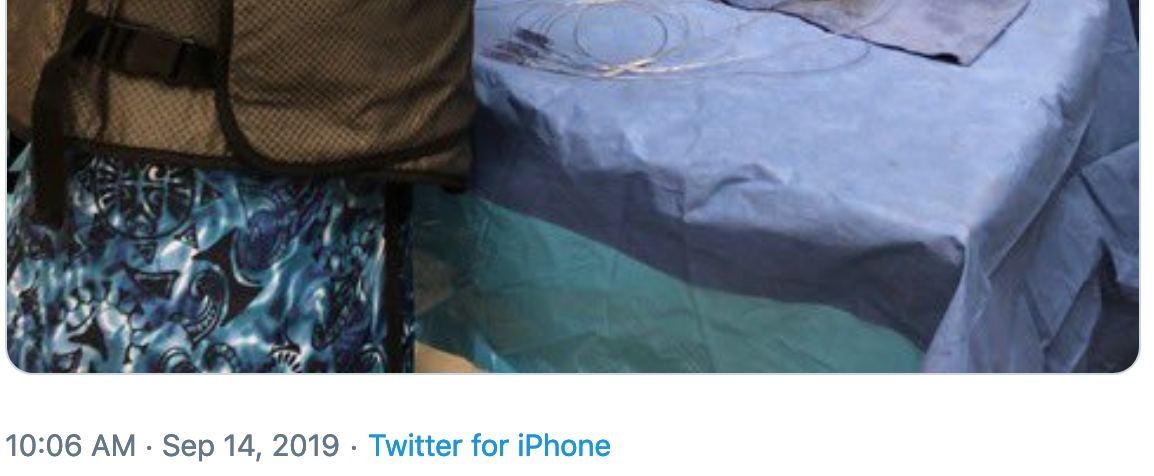 Conclusion
Impella allows us to perform CHIP and obtain good results without worrying about hemodynamic compromise

Shockwave is a great new tool that allows us to obtain full expansion in heavily calcified lesions

Rotablation and Shockwave are complementary technologies